ROUTINE HEALTH INFORMATION SYSTEMS
A Curriculum on Basic Concepts and Practice
MODULE 3:
Data Management Standards for Routine Health Information Systems
SESSION 2:
Standards for RHIS Data Management
The complete RHIS curriculum is available here: https://www.measureevaluation.org/our-work/ routine-health-information-systems/rhis-curriculum
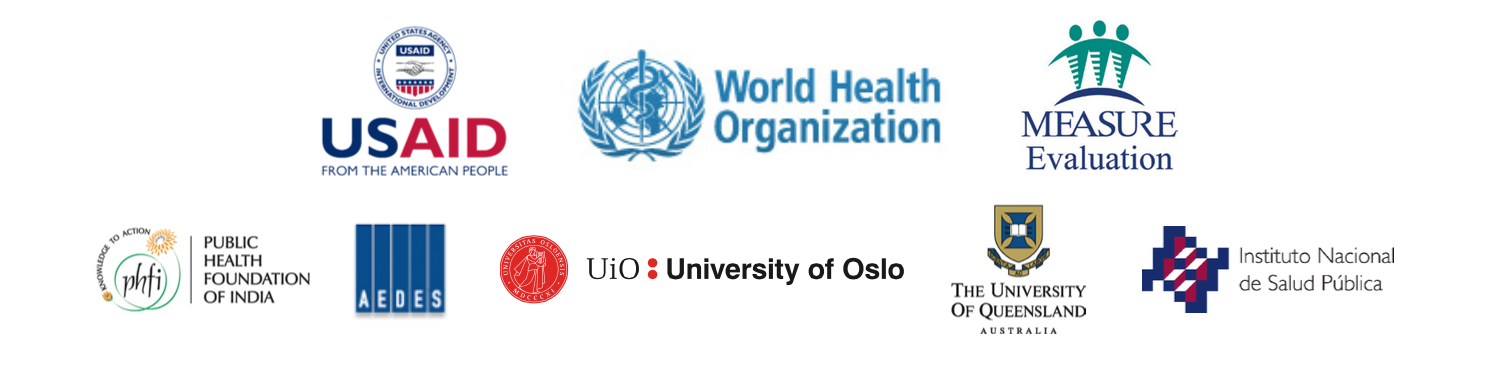 Learning Objectives and Topics Covered
Objectives
Understand the importance of having standards for routine health information systems
Understand when and how the standards should be applied to local systems
Be familiar with the domains and subdomains of the standards 
Be familiar with the harmonized standards for routine health information systems
Understand  how the harmonized standards can improve RHIS performance (i.e., data quality and use) 
Topics Covered
Domains and subdomains used to organize the standards
Harmonized standards for routine health information systems
Importance of Standards
Standards help ensure that important elements are present in the information system to ensure adequate functionality.
Standards also help identify areas of weakness in information systems (by their absence).
Standards permit comparisons with other information systems.
Standards are based on experience and “best practices” (it works elsewhere; it can work here).
Standards assist in the design of the system, acting like a blueprint for development.
Standards permit accurate planning and costing of information systems, and effective management.
Sources for Standards
MEASURE Evaluation RHIS data management standards guidelines. (South Africa workshop, 2012).
WHO working document. Health facility information systems: Key components, attributes, and resources–“resource kit.” (Glion meeting, 2014).
IHP+ and WHO. Monitoring, evaluation and review of national health strategies: A country-led platform for information and accountability. 2011.
Health Metrics Network.  Assessing the national health information system: An assessment tool. Version 4.0. 2008.
When and how to apply the standards
Standards are operationalized by comparing them to a local information system to see the extent of matching, or “adherence” to the standards
Can be achieved in a workshop setting with information system stakeholders or as a field exercise with visits to health facilities
Stakeholders discuss the standards and determine the extent to which a standard is met, or present, in the local system
Results are used to prioritize system strengthening measures
Should be conducted early in the planning cycle, prior to strategic planning and budgeting, so that required actions are built into the planning and budgeting.
Can also be implemented as an ad hoc assessment during RHIS reform
Standards for Routine Health Information Systems
4 Domains

Management & governance
Data & decision support needs
Data collection & processing
Data analysis, dissemination, & use
[Speaker Notes: Standards for governance of data management are included in Module 7 on RHIS governance and management
Management & governance
Data & decision support needs
Data collection & processing
Data analysis, dissemination & use]
Management & Governance
3 subdomains:  		
Policies and planning
Management
Human resources
Management & Governance
Subdomain:  Policies & planning 	
Legal and regulatory
Planning
Oversight and coordination
Guidelines and policies
[Speaker Notes: Legal and regulatory 
1.1.1 There is up-to-date legislation and detailed regulations for facility-based information, including private health facilities   
1.1.2 Health information legislation and regulations clearly articulate roles and responsibilities at all levels   
1.1.3 Health information legislation and regulations clearly identify and articulate decision-making authority   
1.1.4 Legislation or policy includes mechanisms to ensure privacy and confidentiality of personal information 
Planning 
1.1.5 There is a comprehensive, costed 5-year plan, with clear roles and responsibilities, and involving all stakeholders.    
1.1.6 The routine health information plan is integrated with (e.g. responds to the information needs of) the overall health sector strategic plan. 
Oversight & Coordination 
1.1.7 Country health programs, development partners, and donors support harmonization and alignment around country facility-based information system strategies.    
1.1.8 Governance councils or oversight committees are established to provide independent, objective assessment of data availability and quality (e.g. a technical working group for RHIS) 
Guidelines & Policies 
1.1.9 Appropriate guidance is available on data collection, reporting, analysis, dissemination and use of data appropriate for the different levels of the health system]
Management & Governance
Subdomain: Management
Standard operating procedures
Leadership
Feedback
Supervision
Assessments and use of assessments
Master facility list
[Speaker Notes: Standard Operating Procedures 
1.2.1 Standard operating procedures have been written that define roles and responsibilities for data compilation, reporting, data analysis, dissemination and use. 
Leadership 1.2.2 There is a demonstrated commitment to high performing RHIS from senior management specific to different levels of the health system.  
Feedback 
1.2.3 Feedback is systematically provided to all units on the quality of their reporting 
1.2.4 Feedback is systematically provided to all sub-reporting units on the use of data for DM 
Supervision 
1.2.5 There are guidelines for supportive supervision for RHIS, including standardized supervisory checklists.   
1.2.6 Findings from supportive supervisory visits are reviewed and acted upon to correct insufficiencies in the RHIS.   
1.2.7 Standardized supervision reports are completed to track results and monitor trends.   
1.2.8 A schedule of regular supervisory visits is implemented.   
1.2.9 RHIS performance (i.e. data quality and use of data for decision making) is assessed when performing supervisory visits to health facilities 
Assessments and use of assessments 
1.2.10 There are regular, formal performance assessments (e.g. PRISM - levels of data quality, data use , and management capacity) of the facility-based information system linked to the strategic planning cycle 
Master Facility List 
1.2.11 There is a comprehensive, singular, master list of health facilities, with unique facility identifier and service domain, that includes the private sector & special facilities (e.g. military etc.)   
1.2.12 There is a formal mechanism to update and keep current the master facility list (e.g. a census of all facilities is conducted every 5 years).]
Management & Governance
Subdomain:  Human resources	
Workforce planning
Training/capacity building
[Speaker Notes: Workforce planning 
1.3.1 Staffing positions and respective knowledge, skills, and competencies have been identified, disaggregated by level (community, facility, district, etc.).   
1.3.2 There is a workforce development plan that includes national standards (and standardized job descriptions) for the required positions and functions; establishes career paths for information system positions; and identifies professional development opportunities.    
1.3.3 A workforce assessment has been carried out to map existing cadres to the required job positions and to identify gaps in positions and capacities.    
1.3.4 There is a costed workforce training plan that covers both pre-service and in-service training. 

Training & capacity building 
1.3.5 A standardized training curriculum is being implemented.    
1.3.6 There is coordination of training institutions to ensure that they include health facility information system modules in their programs and are supported to implement the standardized training curricula.    
1.3.7 A training database is maintained with information on training (such as who was trained in what domain/skill set, where, and when) to help identify the training needs of institutions and individuals by geographical sub-unit within the country.]
Data & Decision Support Needs
2 subdomains:  		
Data needs
Standards & system design
Data & Decision Support Needs
Subdomain:  Data needs		
Core indicators
facility-based data on mortality and causes of death
Community-based service data
Surveillance
[Speaker Notes: Data Needs
Core Indicators   (See Module 2)   
2.1.1 There is national and partner agreement on a balanced and limited set of facility-based indicators with standard definitions and appropriate disaggregation (e.g. age, sex, administrative area). 
2.1.2 Baselines for key indicators are defined at national and subnational levels and Indicator targets are clearly articulated and feasible based on health system capacities and improvement plans. 
2.1.3 The national data and metadata dictionary is aligned with global standards and includes definitions, data sources, data collection methods, reporting frequency, dissemination methods and use. 

Facility-based data on mortality and causes of death (See  WHO Health Facility Toolkit) (still under review by WHO)

Community-based service data (See WHO Health facility Toolkit) (still under review by WHO)             

Surveillance  (See Module 2 and WHO Health Facility Tool kit) (Still under review by WHO)]
Data & Decision Support Needs
Subdomain: Standards & system design
Standards & data architecture
System design
[Speaker Notes: Standards & system design

Standards & data architecture 
2.2.1 International or national classifications are used for categorizing aggregated data (ICD, facilities, human resources, essential drugs)   
2.2.2 Indicators are harmonized with donors and implementing partners.   
2.2.3 There is an integrated common data repository (e.g. data warehouse) for all facility-based data that can grow and adapt to changes and new requirements .    
2.2.4 The facility-based information system is interoperable with other systems at all levels    
2.2.5 There is adequate and well documented facility-based meta-data available to facilitate interoperability of electronic information systems. 

System design 
2.2.6 The design of the health facility and community information systems included input from end users and other key stakeholders at all levels.   
2.2.7 Data producers and users are brought together periodically to discuss ways of making routine data more relevant to policy makers and planners and to enhance understanding of routine health statistical findings.]
Data Collection & Processing
4 subdomains:
Collection & management of individual client data
Collection, management, & reporting of aggregated facility data
Data quality assurance: see Module 4, Session 3
Information & communication technology: see Module 8
Data Collection & Processing
Subdomain: Collection & management of individual client data
Standard forms
Training
Data storage
Reproduction
[Speaker Notes: Standard forms 
3.1.1 Data collection systems for client data (e.g. clinical episodes) are standardized across all implementing partners and donors 

Training 
3.1.2 Personnel (clinicians and other staff) have been trained in the collection of the client data, and for the input of the data into the computer database (where applicable). 

Guidelines 
3.1.3 Printed guidelines are available at all health facilities (and in applicable community-based programs) to assist with client level data collection 

Data storage 
3.1.4 Health data (paper or electronic) are stored appropriately and according to national policies.   

Reproduction 
3.1.5 There is a schedule/plan for update, reproduction, and distribution of  data collection tools]
Data Collection & Processing
Subdomain: Collection, management & reporting of aggregated facility data
Data flow
Guidelines
Training
Data disaggregation
Data transfer
[Speaker Notes: Collection, management, & reporting of aggregated facility data

Data flow 
3.2.1 The data flow pattern (i.e. data flow from client encounter forms -> summary tools [e.g. a register or tally sheet] -> periodic aggregate reporting form) is clearly defined and understood by staff. 

Guidelines 
3.2.2 There are printed guidelines available at all health facilities (and in applicable community-based programs) to assist with data compilation and reporting 

Training 
3.2.3 Relevant staff at health facilities (and in applicable community-based programs) have received training on data compilation and reporting 

Data disaggregation 
3.2.4 Data disaggregations by key stratifiers (age, sex, geography) are maintained during compilation and transfer in order to permit equity analysis.   

Data transfer 
3.2.5 Data transfer to the next level occurs in a timely way, making use of innovation and IT where appropriate and available]
Data Collection & Processing
Subdomain: Data quality assurance
Planning
Standards
Roles and responsibilities
Training
Assessments
Data quality checks
Links to health sector planning
Collaboration
[Speaker Notes: Planning 
3.3.1 There is a data quality assurance plan that is shared with all stakeholders to guide activities aimed at improving data quality. 
Standards 
3.3.2 Routine health data quality assurance standards are defined and enforced, including completeness, timeliness, accuracy, integrity, and consistency over time   
Roles & responsibilities  
3.3.3 Roles and responsibilities for data quality are assigned at each level, including verification of data, data quality issues, and DQ improvements strategies. 
Training 
3.3.4 Training and capacity development for data quality assurance are provided at facility, district and national levels using standard methods. 
Assessments 
3.3.5 Systematic and comprehensive assessments of facility data quality are conducted regularly in advance of health sector planning, (e.g. Data Quality Review) and which results are published in reports describing data quality issues and plans to address them. 
Data quality checks 
3.3.6 Data management staff conducts regular checks of accuracy and completeness of data prior to submitting reports to the next level (eventually using automated electronic checks )
Links to health sector planning 
3.3.7 Data quality assurance is linked to the health sector planning cycle in the country so that information on data quality is available prior to the use of data for planning. 
Collaboration 
3.3.8 There is collaboration between the MoH, government agencies (e.g. national statistics office) and other national stakeholders (e.g. donors, universities, etc.) on data quality assurance so that assessments are conducted with an element of independence]
Data Collection & Processing
Subdomain: Information & communication technology (ICT)
ICT framework
ICT use
Interoperability
Training
[Speaker Notes: Information and communication technology (ICT)   

ICT framework 
3.4.1 There is an overall framework and plan for ICT, including equipment, its acquisition an use, for the RHIS at all levels. 

ICT use 
3.4.2 Electronic methods are used for data quality checking prior to data transfer   
3.4.3 Data collection utilizes eHealth and mHealth solutions where appropriate, especially for remote and isolated areas.   
3.4.4 Routine micro-data are made available (i.e. a subset of data from RHIS selected according to specific criteria) to researchers and analysts from other government agencies, donors and the private sector (with appropriate safeguards for confidentiality, e.g. stripping the dataset of identifiers). 

Training 
3.4.5 Personnel have received appropriate training, using a standardized training curriculum, in the use of ICT at all levels.]
Data Analysis, Dissemination, & Use
3 subdomains:
Data analysis
Information dissemination
Data demand and use
Data Analysis, Dissemination, & Use
Subdomain: Data analysis (see also Module 5)

Data analysis
Data cleaning
Performance & progress reports
Analysis tools
Data sources
Training
[Speaker Notes: Data analysis (see also Module 5)
Data analysis 
4.1.1 There are collaborative mechanisms established with local research and academic institutions to conduct analytical reviews of facility data on a periodic basis. 
Data cleaning 
4.1.2 General principles for analysis of facility data are defined (e.g. as SOPs), including how to deal with incompleteness, inconsistency, implausibility, estimation of denominators, imputation of missing values, and data reconciliation across data sources. 
Performance & progress reports 
4.1.3 Health planners and development partners use the results of the analysis of facility data to produce analytical reports of progress and performance for the health sector review. 
Analysis tools 
4.1.4 Tools used for data analysis, such as summary tables, graphs, GIS, pivot table, decision support systems, etc., are appropriate for the level. 
Data sources 
4.1.5 The information system uses appropriate data from a variety of sources, e.g. census data, vital event registers, population surveys, etc. to calculate key indicators. 
Training 
4.1.6 Appropriate staff (i.e. Facility and community information system managers, program managers, facility in-charge, etc.) has received training in data analysis.]
Data Analysis, Dissemination, & Use
Subdomain: Information dissemination
Information products
Strategy
Collaboration
[Speaker Notes: Information dissemination: see also Module 5 and 6

Information products 
4.2.1 A report of health facility statistics is produced annually.    
4.2.2 Periodic data summaries (e.g. bulletins) are produced and distributed to key stakeholders, describing key findings and interpretations.   
4.2.3 Dashboards and summary charts are used to convey information to diverse target audiences in ways that are meaningful to policy makers, the media, and the general public. 

Strategy 
4.2.4 There is a comprehensive data dissemination strategy relevant to each level of the health system, with key products defined. 

Collaboration 
4.2.5 There is collaboration and data sharing between MOH, local institutions (e.g. national statistics offices) global partners, media and civil society.]
Data Analysis, Dissemination, & Use
Subdomain:  Data demand & use
Information culture
Data demand
Data use
[Speaker Notes: Data demand and use

Information culture 
4.3.1. A culture of information use is promoted by policy leaders and decision-makers and reflected in the use of facility & community-based data in planning, monitoring and evaluation reports. 

Data demand 
4.3.2 There is demand for information by donors, policy makers, planners, program managers, etc. 

Data use 
4.3.3 Clinical practitioners use clinical data routinely to monitor patient care and outcomes.    
4.3.4 Facility managers use data to improve infrastructure, equipment and human resources.   
4.3.5 Local level decision-makers and community members use facility and community-based information to develop responsive and appropriate service delivery strategies and community-based interventions.   
4.3.6 Facility and community-based data are used in health sector planning (e.g. health sector reviews)   
4.3.7 The managers of routine health information reporting at all levels have sufficient autonomy to define their own interventions and data needs (e.g. instituting a local outreach effort to improve coverage - and collecting data to monitor effectiveness of the intervention).]
Information Culture and Demand for Data
[Speaker Notes: Well-designed data management systems, combined with appropriate skills, adequate local resources, and effective standard operating procedures (SOPs), are the most important factors in ensuring information use. If the system is designed primarily to support district-level decision making and if some of these data flow up collaterally, then there is a high chance that data quality will consistently improve and that data will be used effectively for informed decision making. The health system’s organization is intimately linked to information demand. The more that decision making and funding are decentralized, the better the chance that information will be in demand and used at lower levels to improve service delivery. Moreover, decentralized capacity and resources for decision making, combined with increased granularity of data and availability of user-friendly analysis and display tools, enhance the quality of decision making at all levels.]
Exercise 1: Group Work on Rapid Assessment of RHIS Data Management Standards in Country X
Instructions:
Divide into 4 groups, each representing a level of the health system.
Review the output from the rapid assessment of RHIS (ratings for individual RHIS data management standards and summary graphics).
Identify problem areas and suggest interventions for improvement. 
You have 30 minutes for this task, then 5 minutes to present the results to the group.
Plenary Discussion
Q/A
ROUTINE HEALTH INFORMATION SYSTEMS
A Curriculum on Basic Concepts and Practice
This presentation was produced with the support of the United States Agency for International Development (USAID) under the terms of MEASURE Evaluation cooperative agreement AID-OAA-L-14-00004. MEASURE Evaluation is implemented by the Carolina Population Center, University of North Carolina at Chapel Hill in partnership with ICF International; John Snow, Inc.; Management Sciences for Health; Palladium; and Tulane University. The views expressed in this presentation do not necessarily reflect the views of USAID or the United States government.
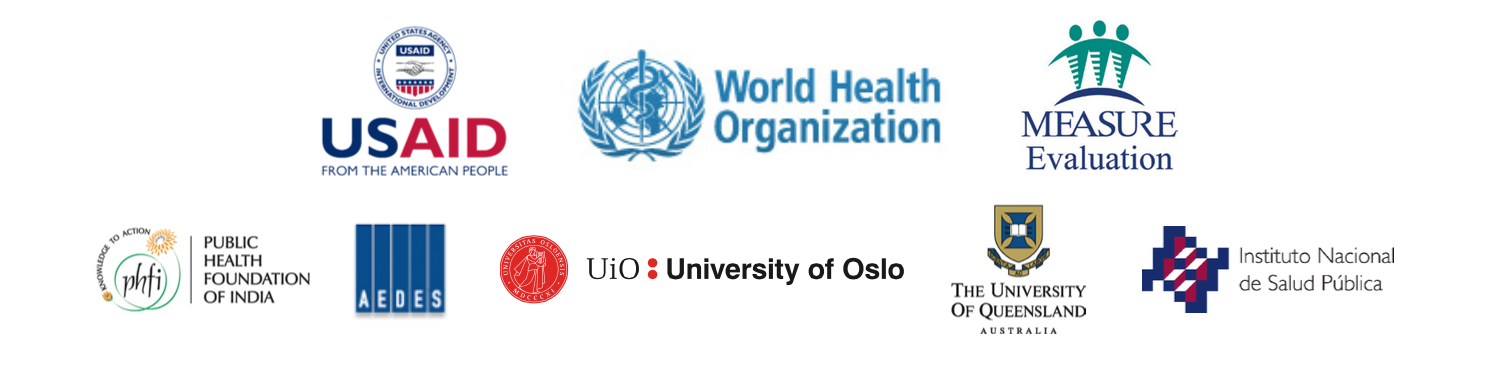